SAFE: A Share-and-Aggregate Bandwidth Exploration Framework for Kernel Density Visualization
(Edison) Tsz Nam Chan1	Pak Lon Ip2		Leong Hou U2
 Byron Choi1         Jianliang Xu1
 1Hong Kong Baptist University	        2University of Macau
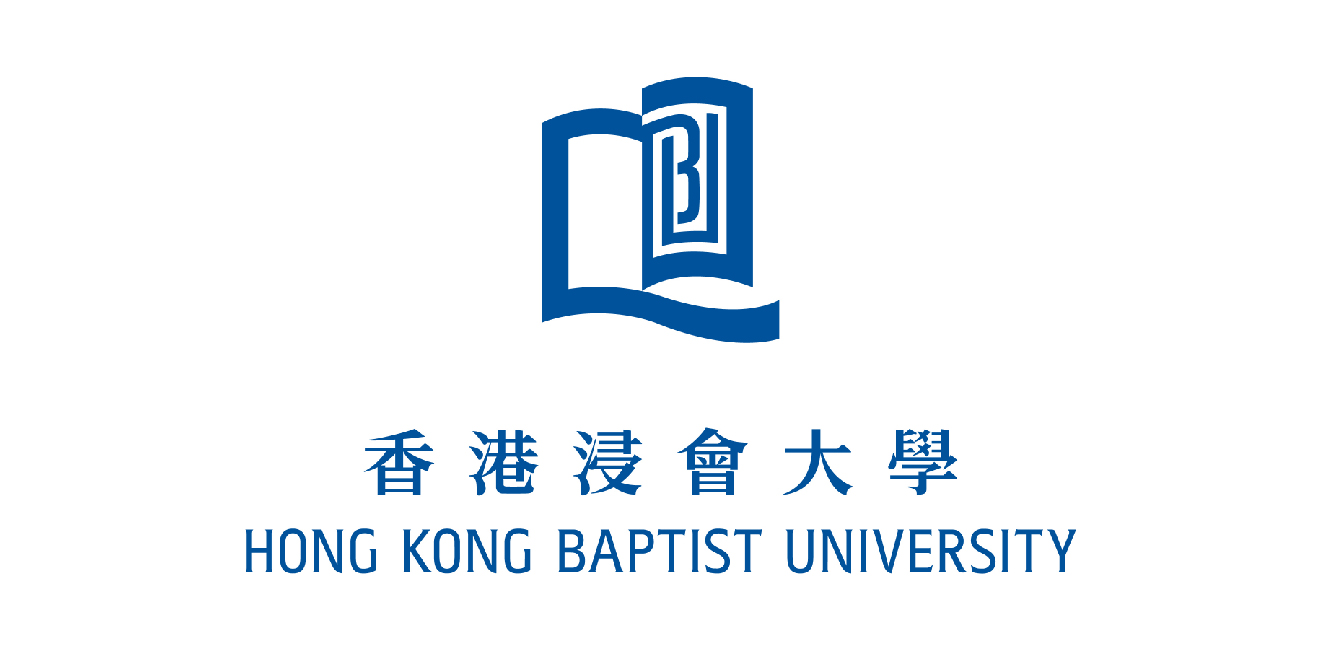 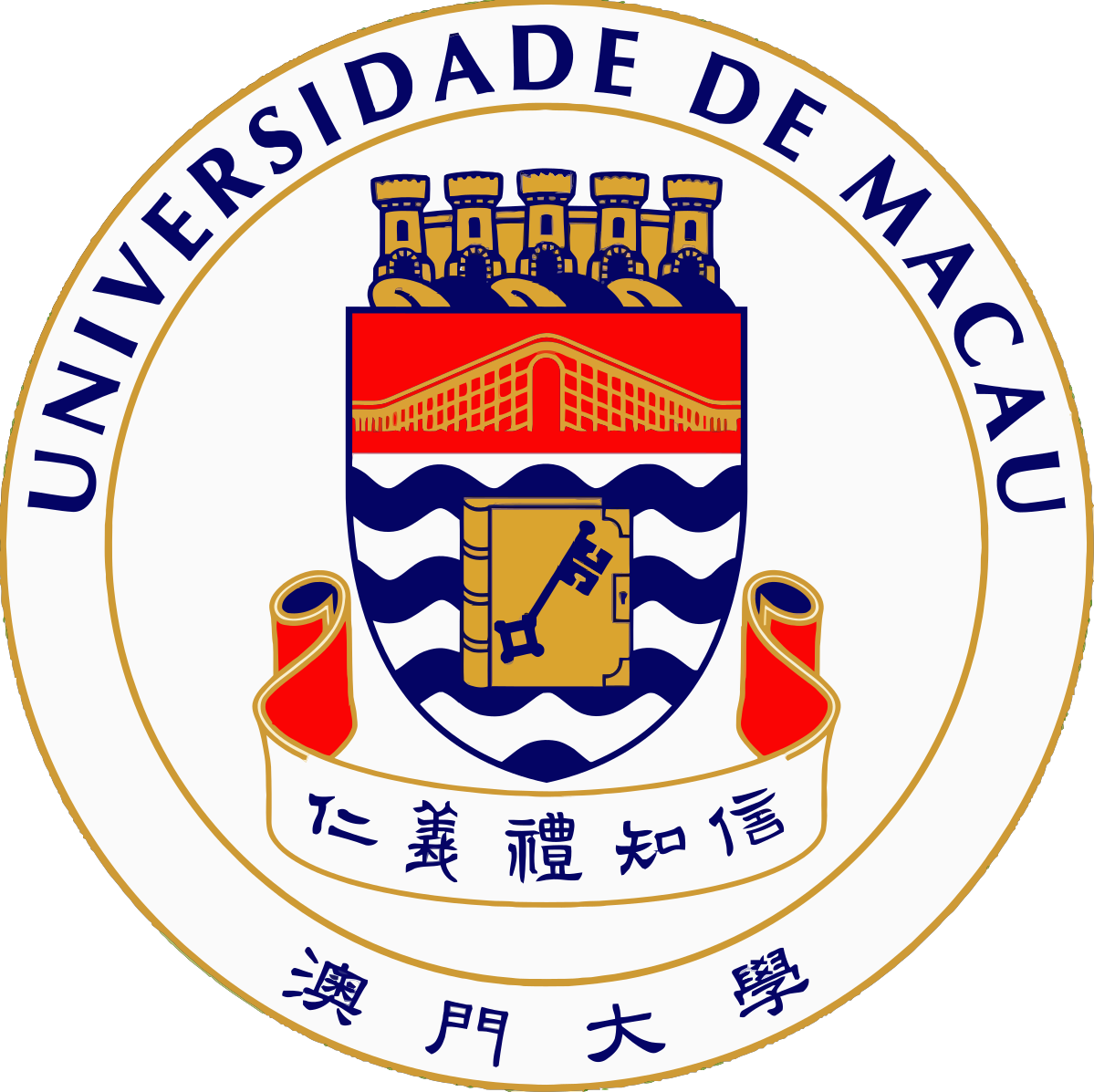 1
Why Kernel Density Visualization (KDV)?
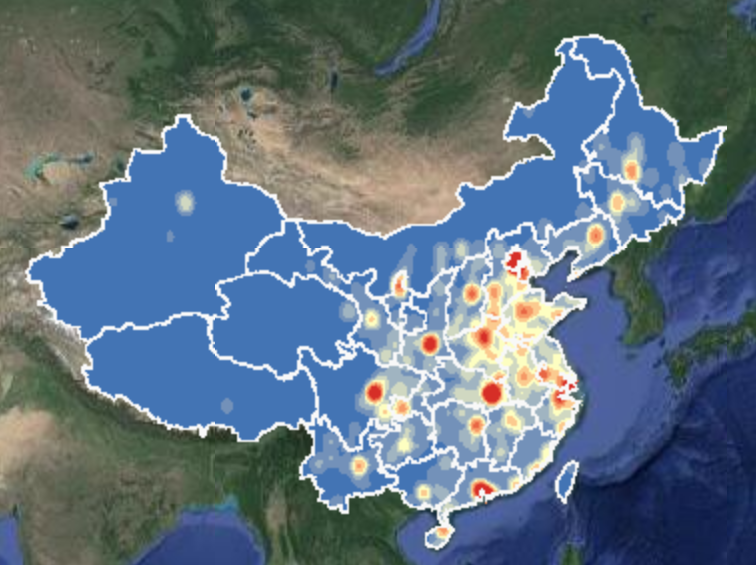 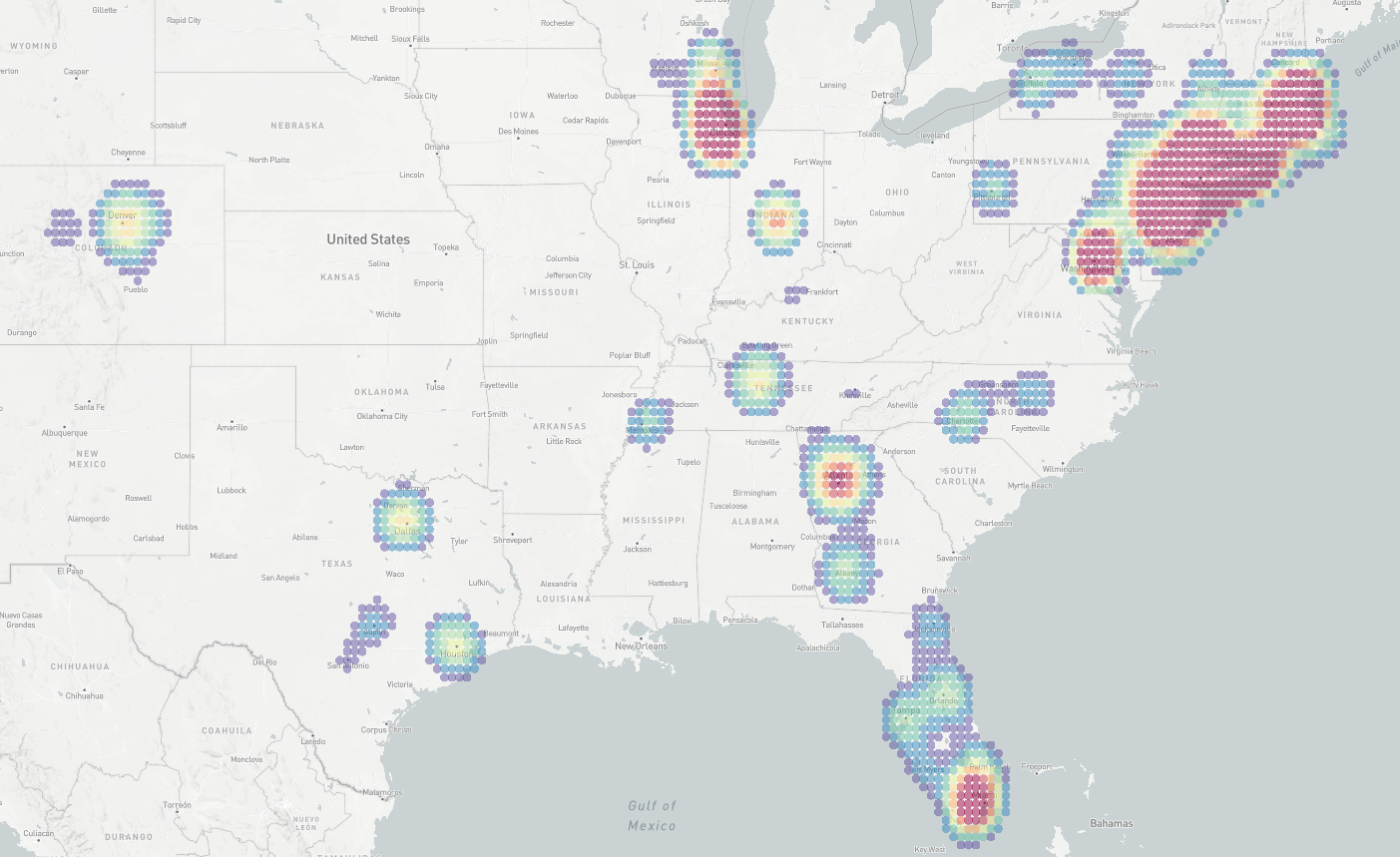 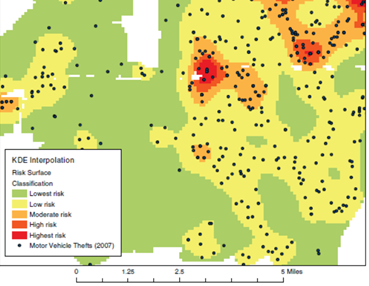 (a) Density visualization of COVID-19 cases
(b)  Density visualization of crime events
[1] http://drr.ikcest.org/knowledge_service/ncp.html
[2] T. N. Chan, P. L. Ip, L. H. U, W. H. Tong, S. Mittal, Y. Li, R. Cheng. "KDV-Explorer: A Near Real-Time Kernel Density Visualization System for Spatial Analysis" VLDB2021
[3] T. Hart and P. Zandbergen “Kernel density estimation and hotspot mapping Examining the influence of interpolation method, grid cell size, and bandwidth on crime forecasting”, International Journal of Police Strategies and Management 2014
2
What is KDV?
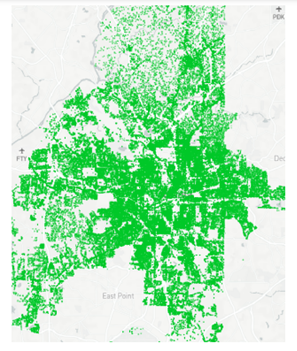 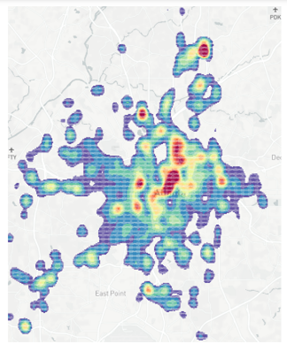 2D pixel
weighting
Euclidean distance
Otherwise
Crime hotspot map
(based on KDV)
Crime location dataset
(in Atlanta)
dataset
bandwidth
KDV is Sensitive to the Bandwidth Parameter!
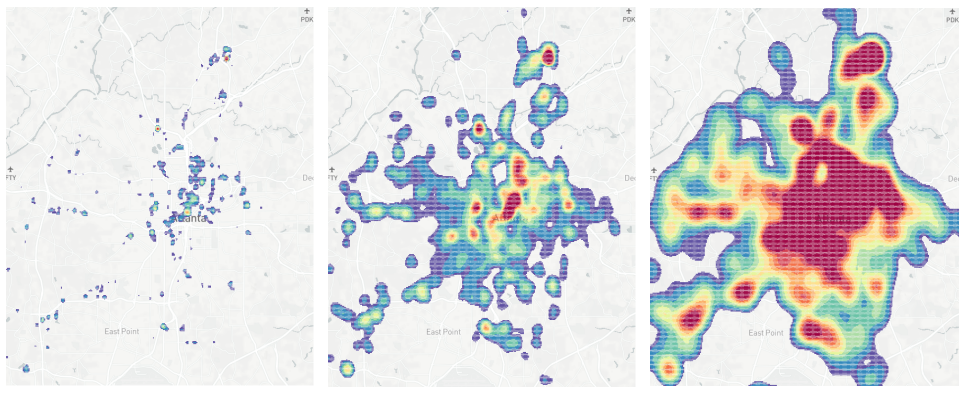 (oversmoothing)
(undersmoothing)
Research Question: Can we obtain the KDV with the best visual quality by generating multiple KDVs with different bandwidth values?
Bandwidth-tuning Operation (Problem)
Many Software Packages Support the Bandwidth-tuning Operation
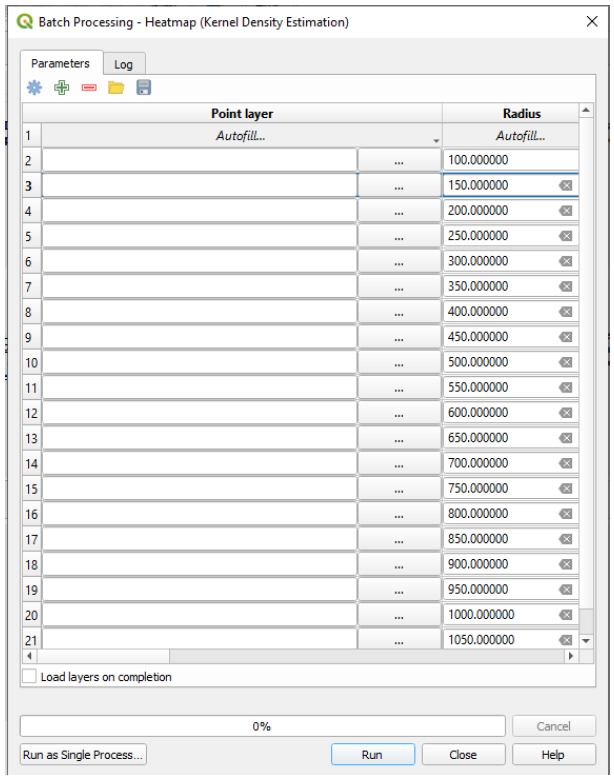 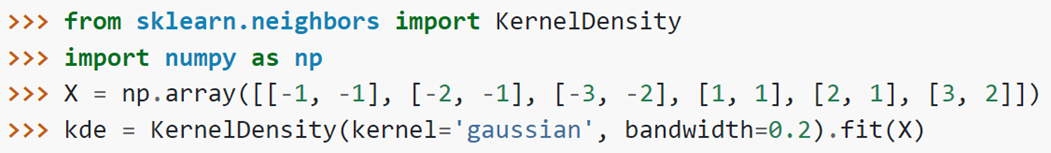 Scikit-learn
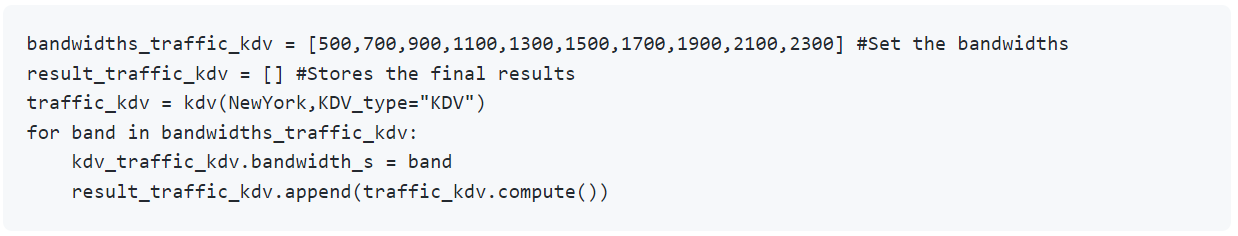 LIBKDV
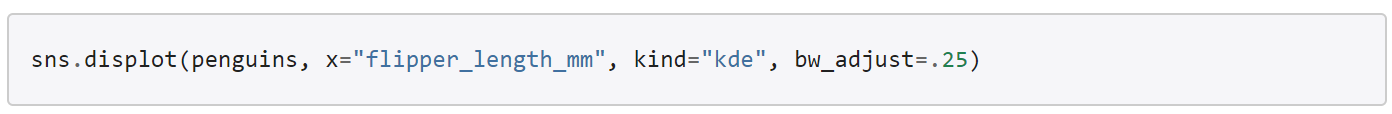 Seaborn
QGIS
Bandwidth-tuning Operation is Slow!
Our Main Contributions
Develop the first method, SAFE, that can reduce the time complexity for generating exact KDVs with multiple bandwidths, without increasing the space complexity.

Achieve at least one-order-of-magnitude speedup for generating multiple KDVs.
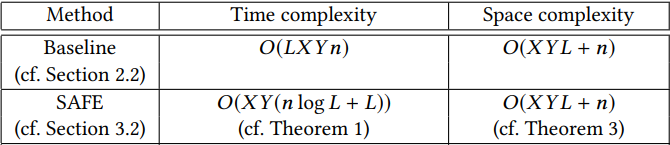 Core Idea 1: Decomposition of Kernel Density Function
Otherwise
b
q
Core Idea 2: Exploit the Monotonicity Property of Range Query Set
…
…
q
…
…
SAFE: Share Operation
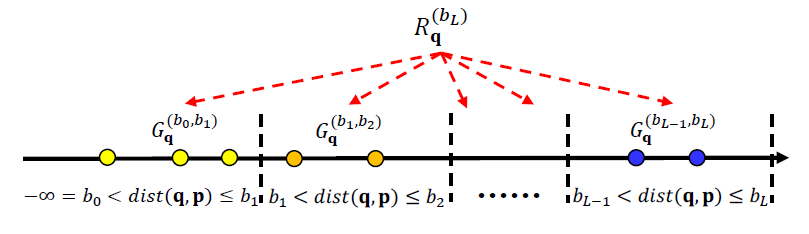 SAFE: Aggregate Operation
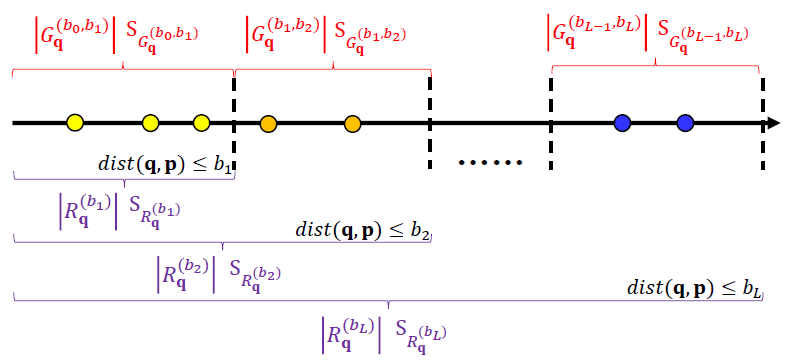 Summarization of SAFE
Experimental Evaluation
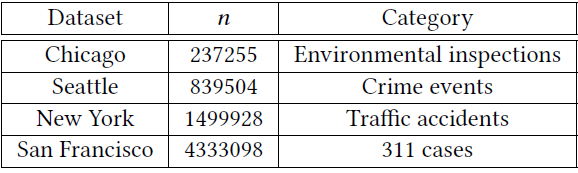 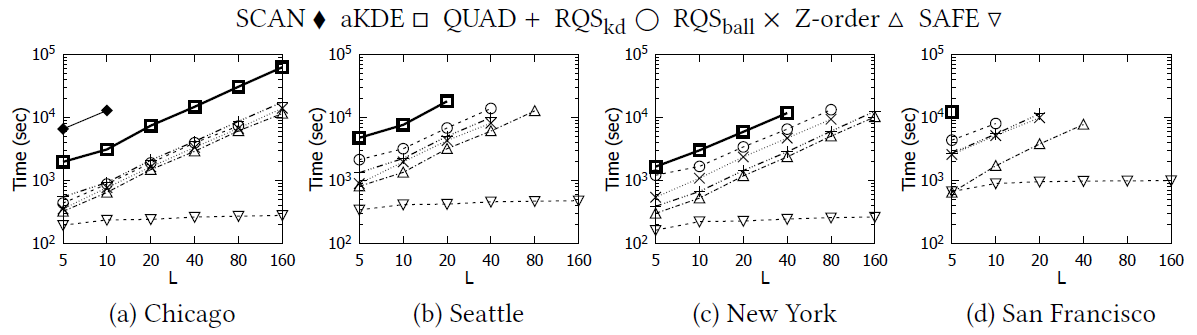 Ongoing Work and Future Opportunities